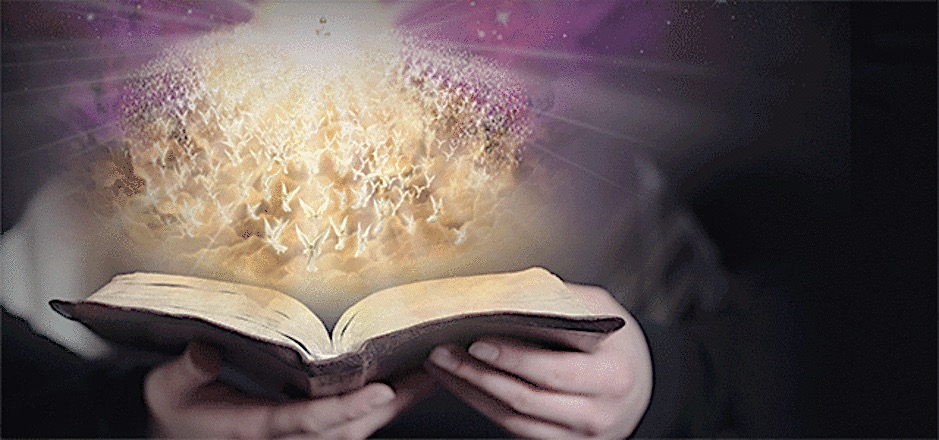 Hebrews 4:12 
For the word of God is alive and active. Sharper than any double-edged sword, it penetrates even to dividing soul and spirit, joints and marrow; it judges the thoughts and attitudes of the heart.
Hebrews 4:12 For the word of God is alive and active. Sharper than any double-edged sword, it penetrates even to dividing soul and spirit, joints and marrow; it judges the thoughts and attitudes of the heart.
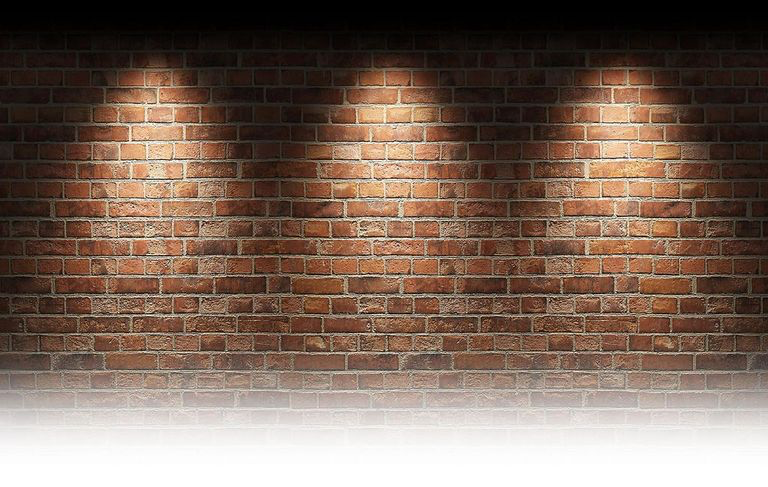 “Called to the Ministry Of Reconciliation”
2 Corinthians 5:11 
Since, then, we know what it is to fear the Lord, we try to persuade others. What we are is plain to God, and I hope it is also plain to your conscience.
John 6:14-15
2 Corinthians 5:8-10 
We are confident, I say, and would prefer to be away from the body and at home with the Lord. 9 So we make it our goal to please him, whether we are at home in the body or away from it. 10 For we must all appear before the judgment seat of Christ, so that each of us may receive what is due us for the things done while in the body, whether good or bad.
2 Corinthians 5:12 
We are not trying to commend ourselves to you again, but are giving you an opportunity to take pride in us, so that you can answer those who take pride in what is seen rather than in what is in the heart.
2 Corinthians 5:13-15 
If we are “out of our mind,” as some say, it is for God; if we are in our right mind, it is for you.14 For Christ’s love compels us, because we are convinced that one died for all, and therefore all died. 15 And he died for all, that those who live should no longer live for themselves but for him who died for them and was raised again.
2 Corinthians 5:16-17  
So from now on we regard no one from a worldly point of view. Though we once regarded Christ in this way, we do so no longer. 17 Therefore, if anyone is in Christ, the new creation has come: The old has gone, the new is here!
2 Corinthians 4:6 
For God, who said, “Let light shine out of darkness,” made his light shine in our hearts to give us the light of the knowledge of God’s glory displayed in the face of Christ.
2 Corinthians 5:18-19 
All this is from God, who reconciled us to himself through Christ and gave us the ministry of reconciliation: 19 that God was reconciling the world to himself in Christ, not counting people’s sins against them. And he has committed to us the message of reconciliation
Exodus 3:14
Romans 5:8 But God demonstrates his own love for us in this: While we were still sinners, Christ died for us.
 
John 3:16 For God so loved the world that he gave his one and only Son, that whoever believes in him shall not perish but have eternal life.
 
Ephesians 2:8 For it is by grace you have been saved, through faith—and this is not from yourselves, it is the gift of God
Philippians 1:6
 being confident of this, that he who began a good work in you will carry it on to completion until the day of Christ Jesus.
2 Corinthians 5:20 
We are therefore Christ’s ambassadors, as though God were making his appeal through us. We implore you on Christ’s behalf: Be reconciled to God.
2 Corinthians 5:21-6:2  
God made him who had no sin to be sin for us, so that in him we might become the righteousness of God.  6:1As God’s co-workers we urge you not to receive God’s grace in vain. 2 For he says, “In the time of my favor I heard you, and in the day of salvation I helped you. I tell you, now is the time of God’s favor, now is the day of salvation.
2 Corinthians 5:15 
And he died for all, that those who live should no longer live for themselves but for him who died for them and was raised again.
Revelation 3:15-16
 I know your deeds, that you are neither cold nor hot. I wish you were either one or the other! 16 So, because you are lukewarm—neither hot nor cold—I am about to spit you out of my mouth.
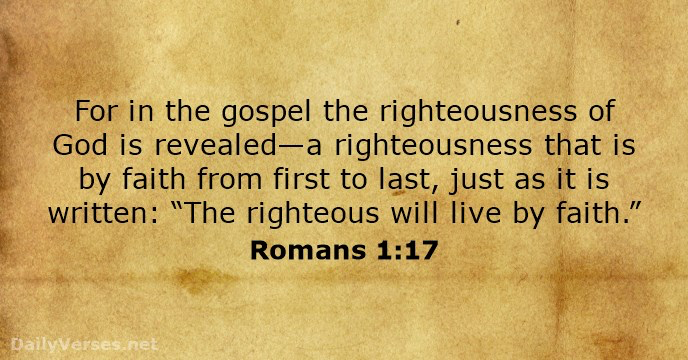